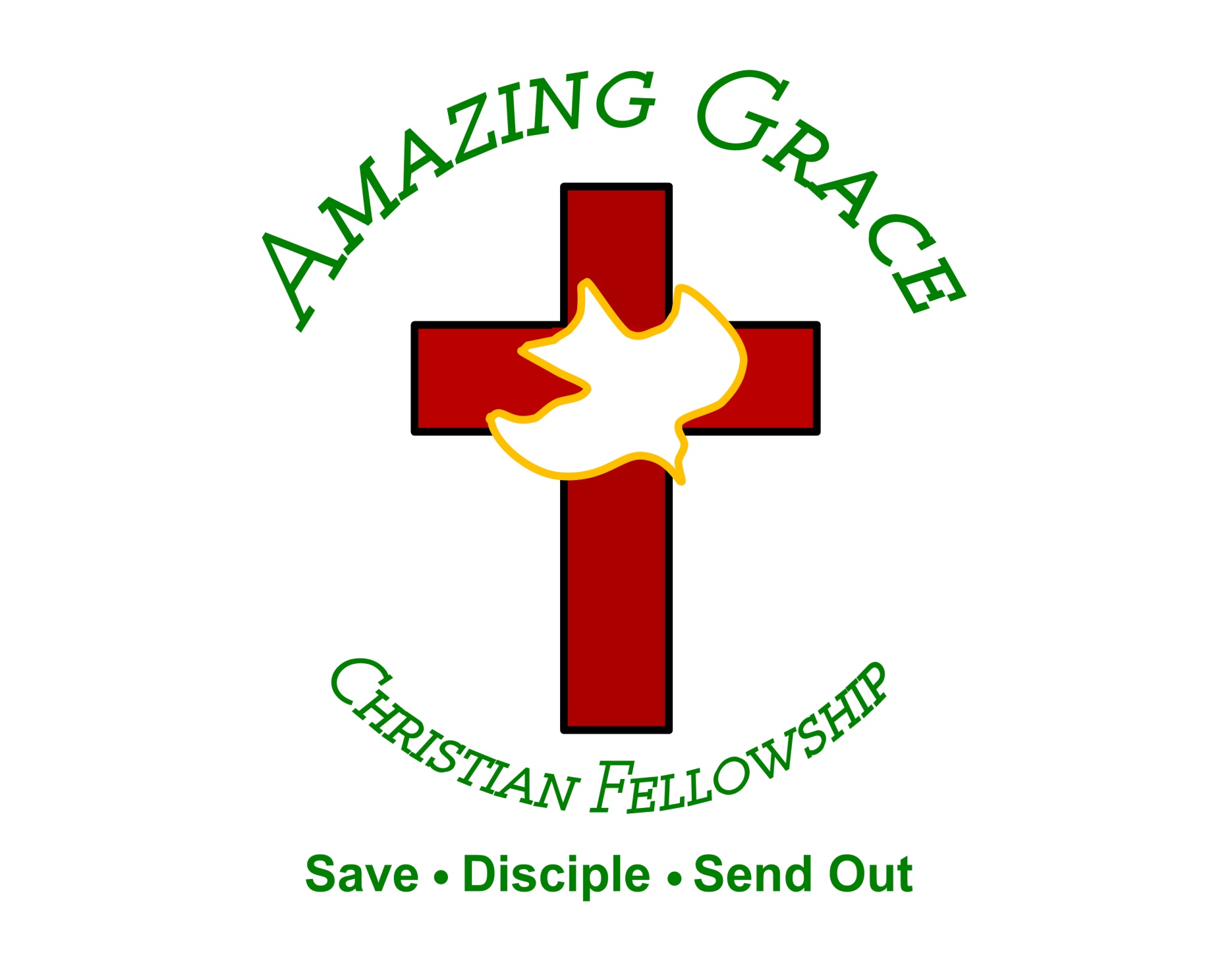 Don’t Be a Cretan
by Pastor Fee Soliven
Titus 1:10-16
Wednesday Evening
November 16, 2022
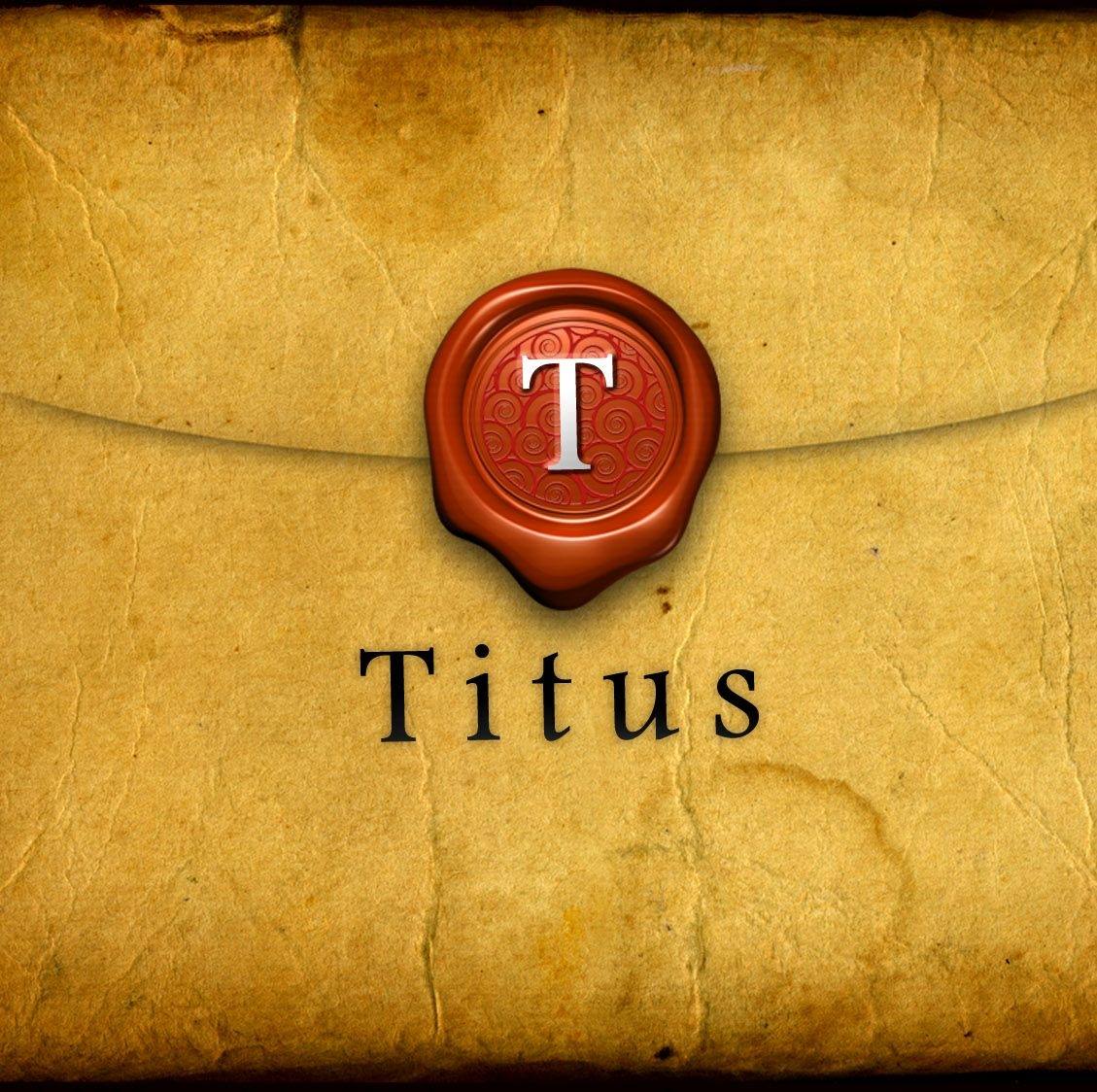 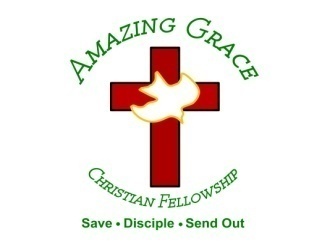 Titus 1:10-16
10 For there are many insubordinate, both idle talkers and deceivers, especially those of the circumcision, 11 whose mouths must be stopped, who subvert whole households, teaching things which they ought not, for the sake of dishonest gain.
12 One of them, a prophet of their own, said, "Cretans are always liars, evil beasts, lazy gluttons." 13 This testimony is true. Therefore rebuke them sharply, that they may be sound in the faith, 14 not giving heed to Jewish fables and commandments of men who turn from the truth.
15 To the pure all things are pure, but to those who are defiled and unbelieving nothing is pure; but even their mind and conscience are defiled. 16 They profess to know God, but in works they deny Him, being abominable, disobedient, and disqualified for every good work.
10 For there are many insubordinate, both idle talkers and deceivers, especially those of the circumcision,
Romans 1:17
“or in it the righteousness of God is revealed from faith to faith; as it is written, "The just shall live by faith."
Galatians 3:2-7
2 This only I want to learn from you: Did you receive the Spirit by the works of the law, or by the hearing of faith? 3 Are you so foolish? Having begun in the Spirit, are you now being made perfect by the flesh?
4 Have you suffered so many things in vain--if indeed it was in vain? 5 Therefore He who supplies the Spirit to you and works miracles among you, does He do it by the works of the law, or by the hearing of faith?—
6 just as Abraham "believed God, and it was accounted to him for righteousness."  7 Therefore know that only those who are of faith are sons of Abraham.
1. They rebel against right teaching, flouting the authority of Paul and Titus.
2. They engage in useless talk, speaking lots of words and saying nothing.
3. They deceive people because they do not have the truth.
11 whose mouths must be stopped, who subvert whole households, teaching things which they ought not, for the sake of dishonest gain.
1 Timothy 6:3-5
3 If anyone teaches otherwise and does not consent to wholesome words, even the words of our Lord Jesus Christ, and to the doctrine which accords with godliness, 4 he is proud, knowing nothing, but is obsessed with disputes and arguments over words, from which come envy, strife, reviling, evil suspicions,
5 useless wranglings of men of corrupt minds and destitute of the truth, who suppose that godliness is a means of gain. From such withdraw yourself.
12 One of them, a prophet of their own, said, "Cretans are always liars, evil beasts, lazy gluttons."
Philippians 3:17-21
17 Brethren, join in following my example, and note those who so walk, as you have us for a pattern. 18 For many walk, of whom I have told you often, and now tell you even weeping, that they are the enemies of the cross of Christ: 19 whose end is destruction, whose god is their belly, and whose glory is in their shame--who set their mind on earthly things.
20 For our citizenship is in heaven, from which we also eagerly wait for the Savior, the Lord Jesus Christ, 21 who will transform our lowly body that it may be conformed to His glorious body, according to the working by which He is able even to subdue all things to Himself.
13 This testimony is true. Therefore rebuke them sharply, that they may be sound in the faith,
2 Timothy 4:1-5
1 I charge you therefore before God and the Lord Jesus Christ, who will judge the living and the dead at His appearing and His kingdom:
2 Preach the word! Be ready in season and out of season. Convince, rebuke, exhort, with all longsuffering and teaching. 3 For the time will come when they will not endure sound doctrine, but according to their own desires, because they have itching ears, they will heap up for themselves teachers;
4 and they will turn their ears away from the truth, and be turned aside to fables. 5 But you be watchful in all things, endure afflictions, do the work of an evangelist, fulfill your ministry.
14 not giving heed to Jewish fables and commandments of men who turn from the truth.
1 Timothy 1:3-6
3 As I urged you when I went into Macedonia--remain in Ephesus that you may charge some that they teach no other doctrine, 4 nor give heed to fables and endless genealogies, which cause disputes rather than godly edification which is in faith.
5 Now the purpose of the commandment is love from a pure heart, from a good conscience, and from sincere faith, 6 from which some, having strayed, have turned aside to idle talk,
15 To the pure all things are pure, but to those who are defiled and unbelieving nothing is pure; but even their mind and conscience are defiled.
Mark 7:15-19
15 There is nothing that enters a man from outside which can defile him; but the things which come out of him, those are the things that defile a man. 16 If anyone has ears to hear, let him hear!" 17 When He had entered a house away from the crowd, His disciples asked Him concerning the parable.
18 So He said to them, "Are you thus without understanding also? Do you not perceive that whatever enters a man from outside cannot defile him, 19 because it does not enter his heart but his stomach, and is eliminated, thus purifying all foods?"
Luke 11:39-41
39 But the Lord said to him, "Now you Pharisees make the outside of the cup and dish clean, but your inward part is full of greed and wickedness. 40 Foolish ones! Did not He who made the outside make the inside also? 41 But rather give alms of such things as you have; then indeed all things are clean to you.
16 They profess to know God, but in works they deny Him, being abominable, disobedient, and disqualified for every good work.
1 Thessalonians 4:13-18
13 But I do not want you to be ignorant, brethren, concerning those who have fallen asleep, lest you sorrow as others who have no hope. 14 For if we believe that Jesus died and rose again, even so God will bring with Him those who sleep in Jesus.
15 For this we say to you by the word of the Lord, that we who are alive and remain until the coming of the Lord will by no means precede those who are asleep. 16 For the Lord Himself will descend from heaven with a shout, with the voice of an archangel, and with the trumpet of God. And the dead in Christ will rise first.
17 Then we who are alive and remain shall be caught up together with them in the clouds to meet the Lord in the air. And thus we shall always be with the Lord. 18 Therefore comfort one another with these words.
1 Corinthians 15:50-54
50 Now this I say, brethren, that flesh and blood cannot inherit the kingdom of God; nor does corruption inherit incorruption. 51 Behold, I tell you a mystery: We shall not all sleep, but we shall all be changed-- 52 in a moment, in the twinkling of an eye, at the last trumpet. For the trumpet will sound, and the dead will be raised incorruptible, and we shall be changed.
53 For this corruptible must put on incorruption, and this mortal must put on immortality. 54 So when this corruptible has put on incorruption, and this mortal has put on immortality, then shall be brought to pass the saying that is written: "Death is swallowed up in victory."
20 Again, when a righteous man turns from his righteousness and commits iniquity, and I lay a stumbling block before him, he shall die; because you did not give him warning, he shall die in his sin, and his righteousness which he has done shall not be remembered; but his blood I will require at your hand.
Acts 2:38-39
38 Then Peter said to them, "Repent, and let every one of you be baptized in the name of Jesus Christ for the remission of sins; and you shall receive the gift of the Holy Spirit. 39 For the promise is to you and to your children, and to all who are afar off, as many as the Lord our God will call."
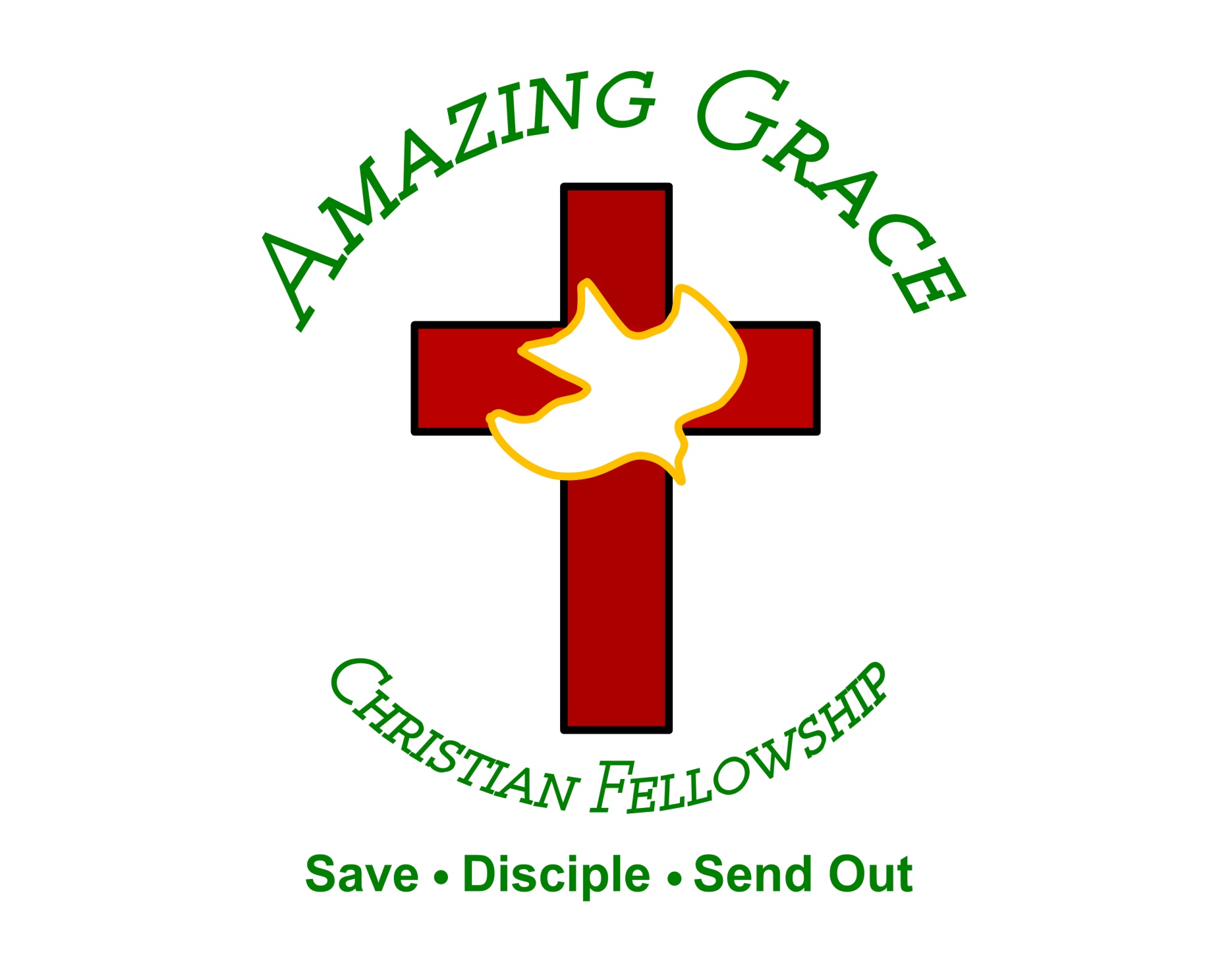